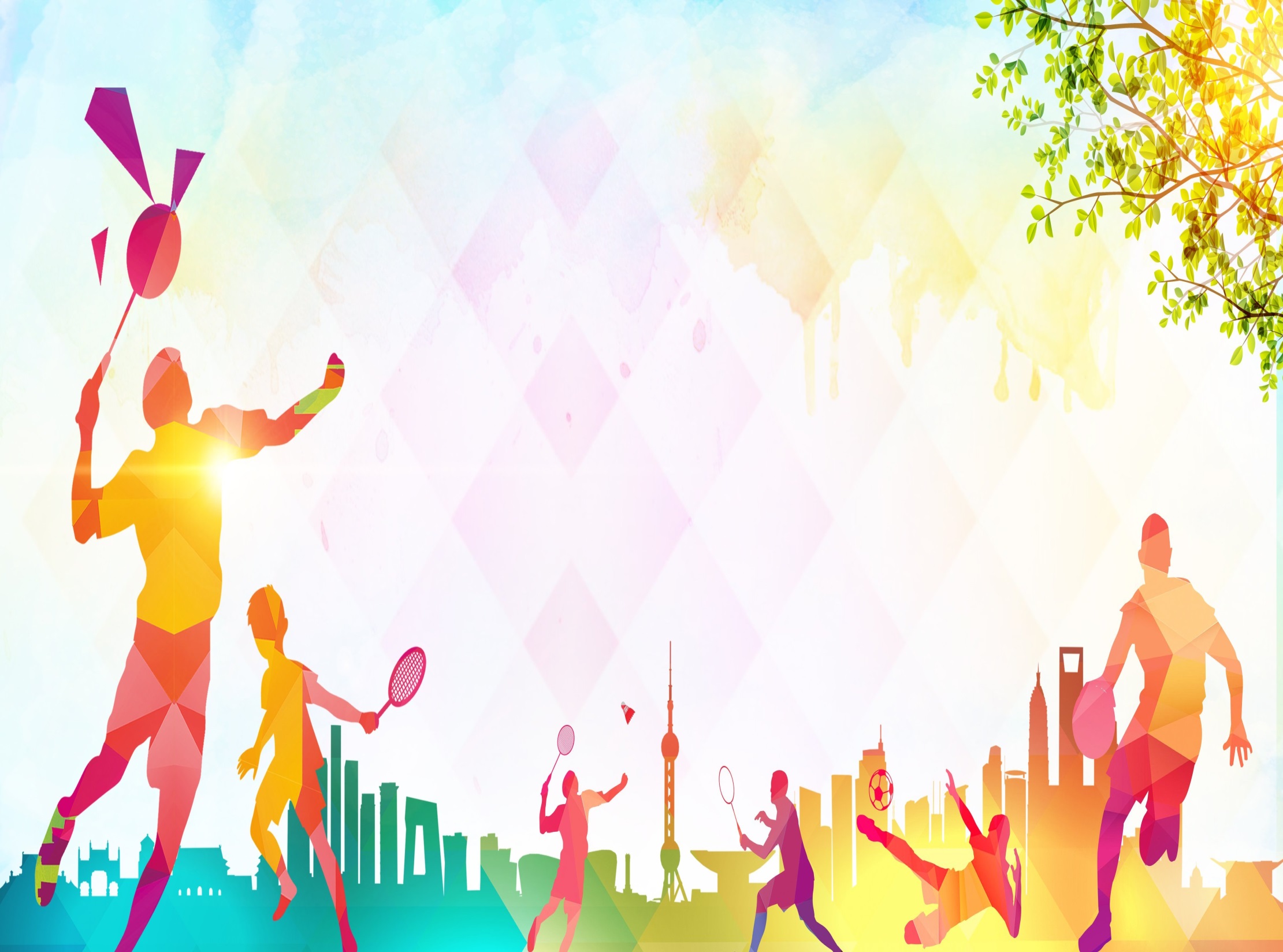 Методическая система
Тема:  
«Методика физического воспитания школьников с использованием современных образовательных технологий»
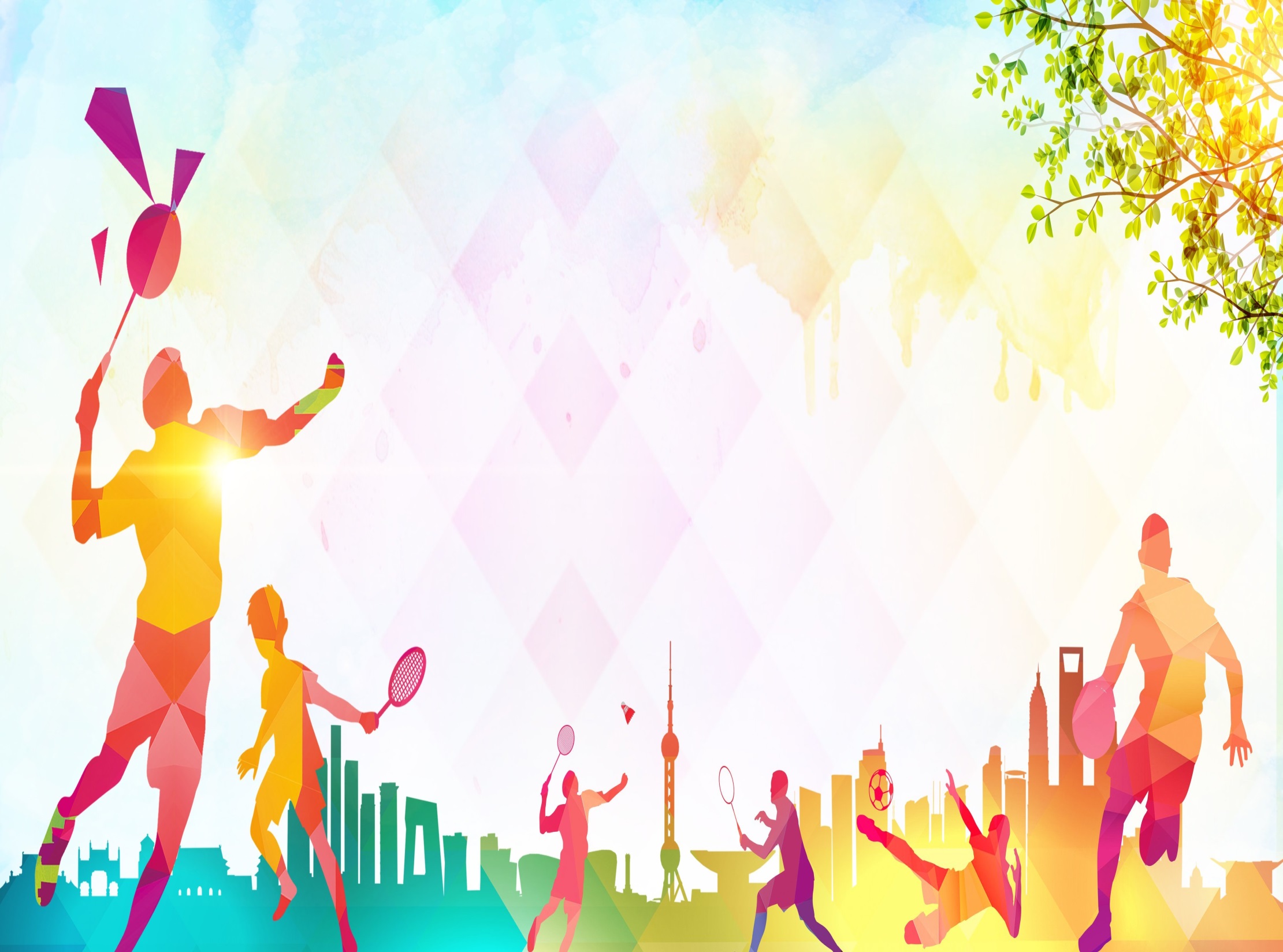 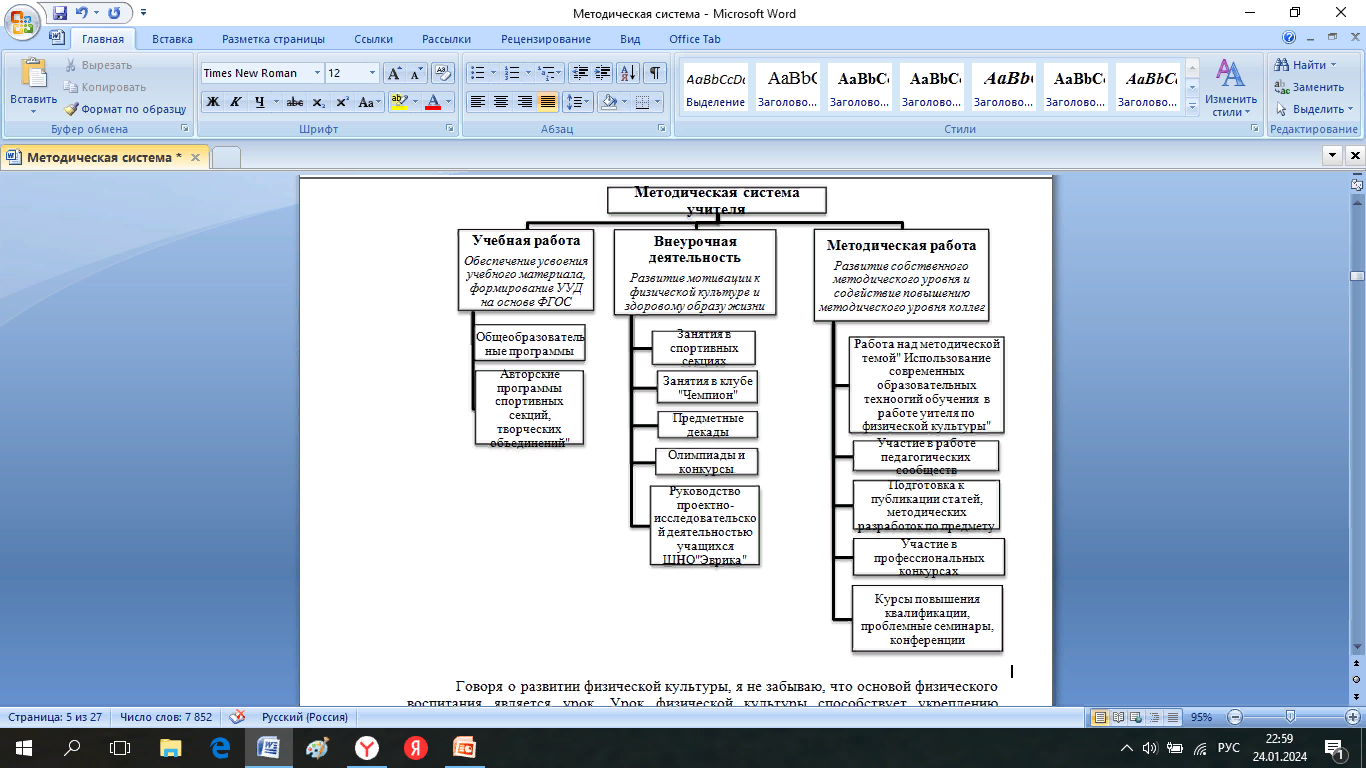 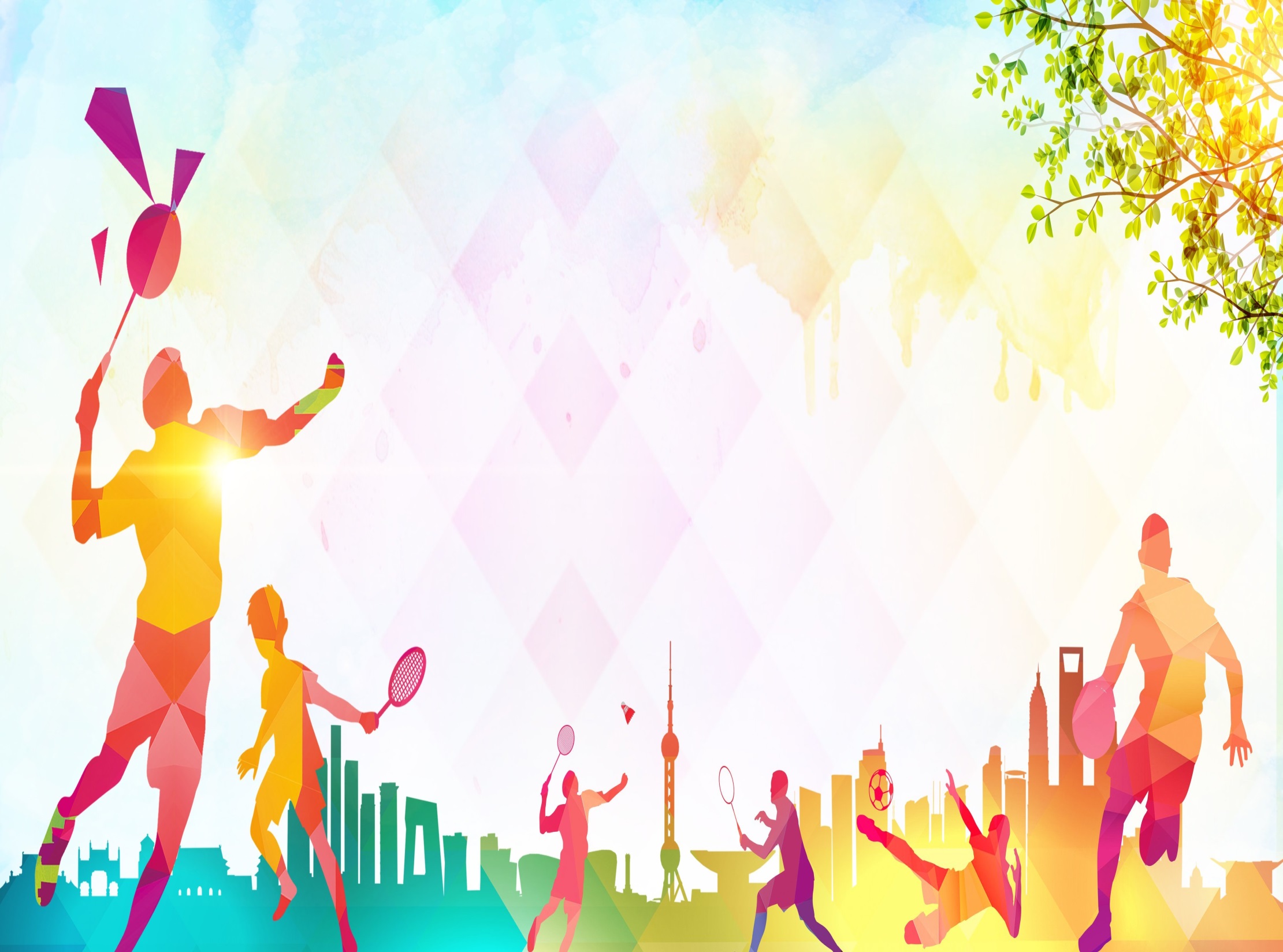 Формула здорового ребенка
ЗДОРОВЬЕСБЕРЕГАЮЩИЕ ТЕХНОЛОГИИ
РЕБЕНОК
+
=
ЗДОРОВЫЙ РЕБЕНОК
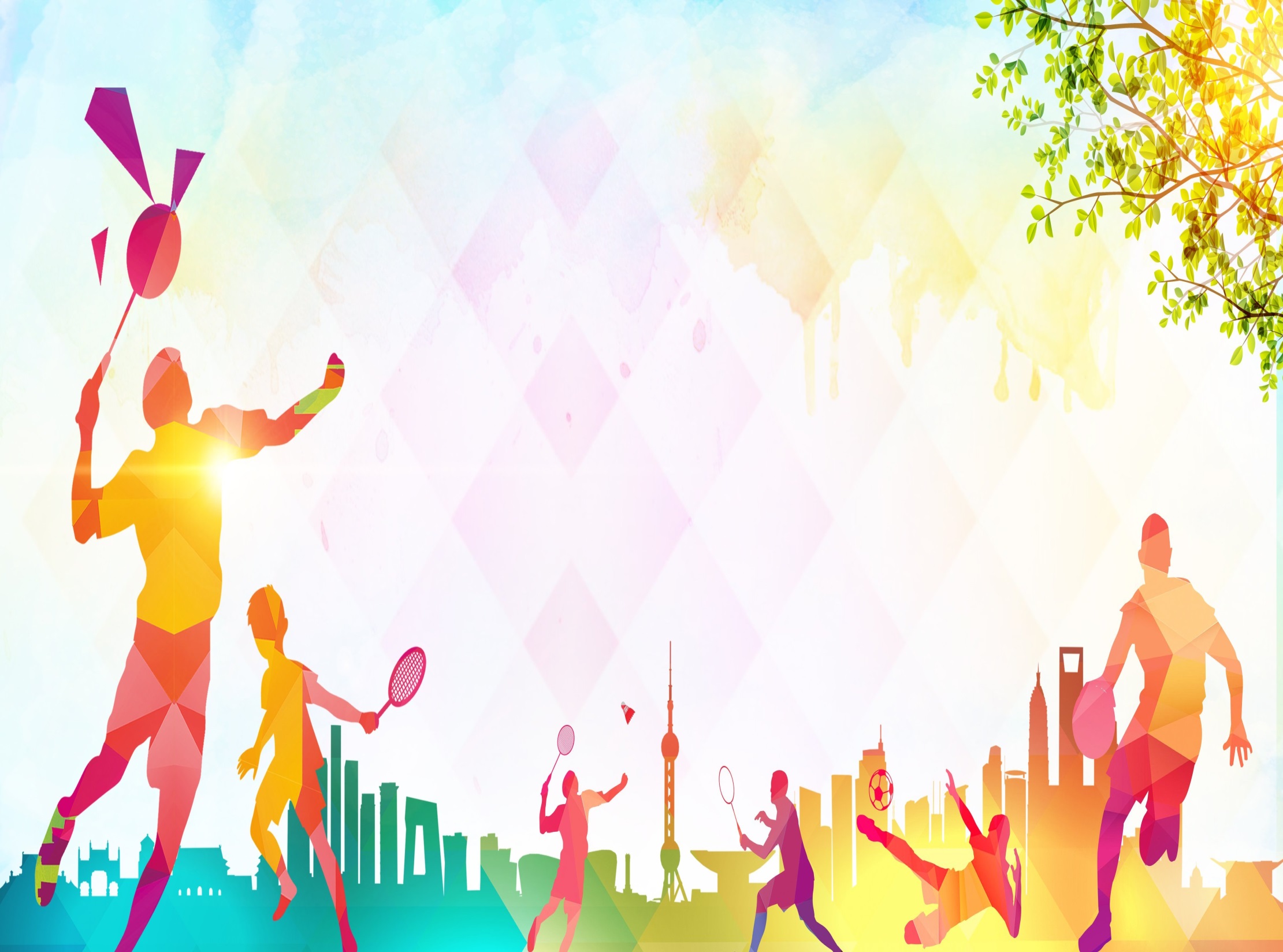 Здоровье учащихся
Причины:
малоподвижный
 образ жизни;
вредные привычки;
недостаточная
 освещённость;
перегрузка     учебными дисциплинами.
Проблемы:
заболевание опорно-двигательного аппарата;
нарушения осанки, плоскостопие;
снижение зрения.
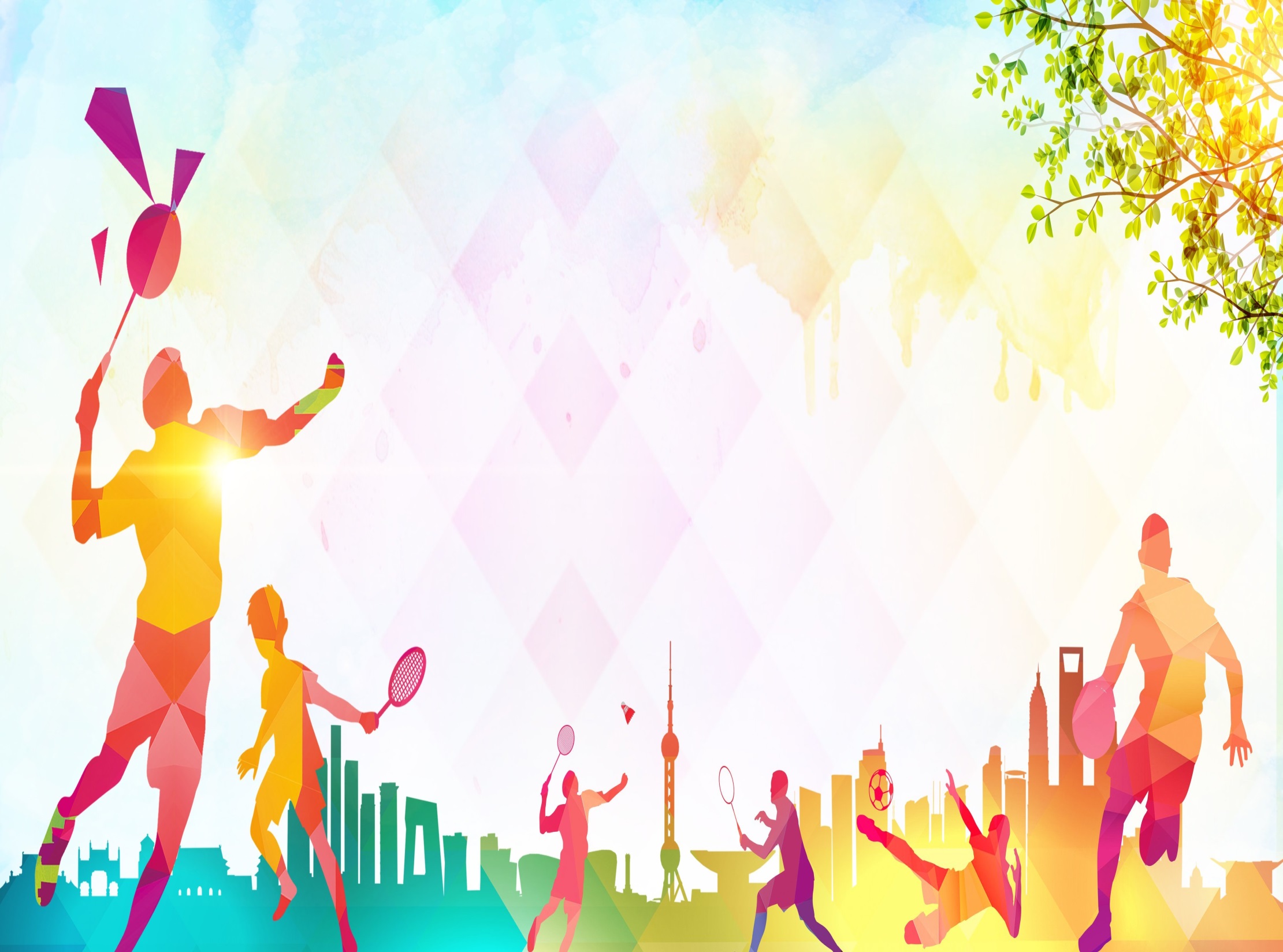 Урок физической        культуры
Мотивация
Оздоровительные действия
Педагогические
 воздействия
Знания и умения
Средства оздоровительной направленности
Консультационно-контрольныемероприятия
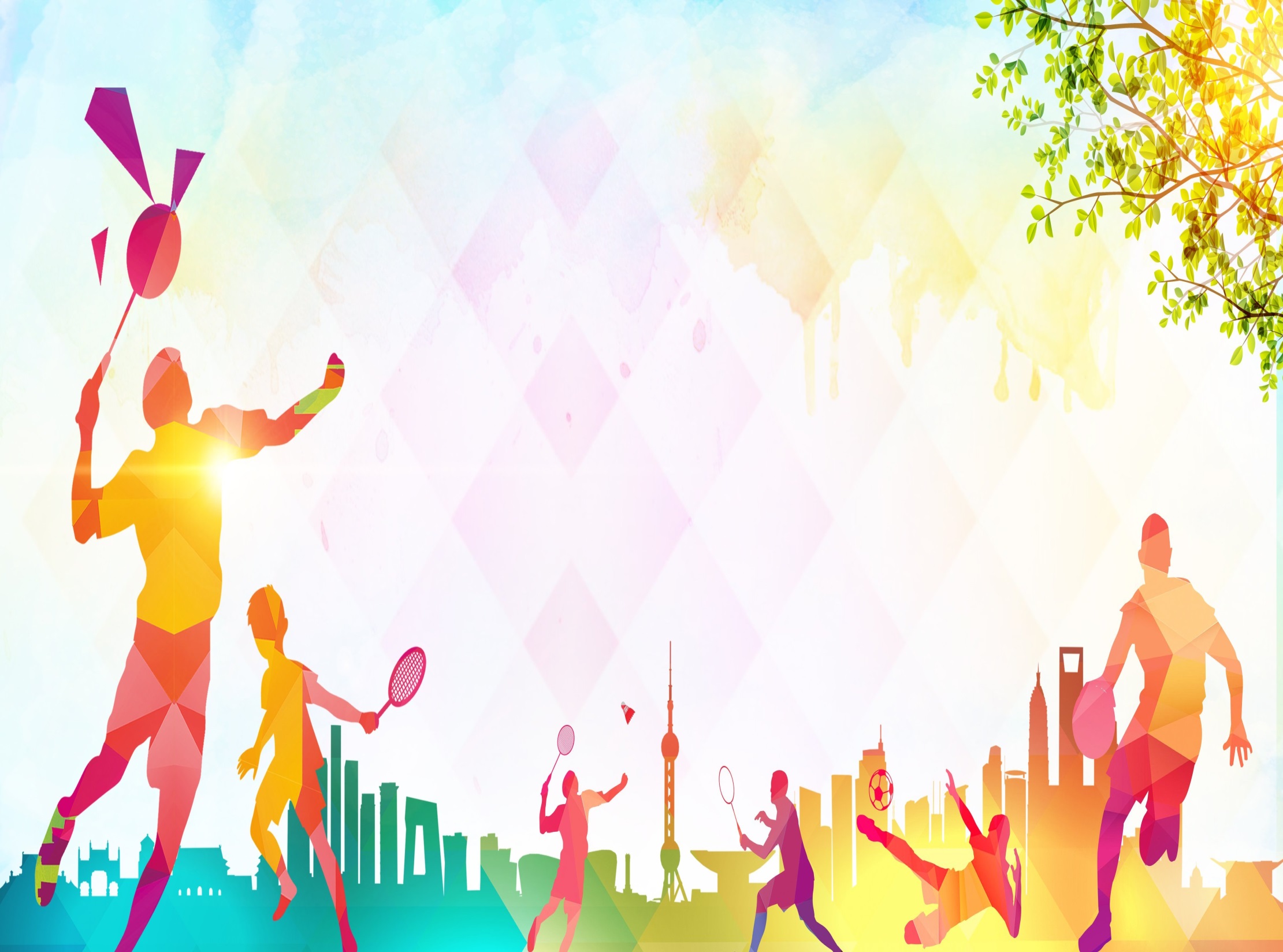 Здоровьесберегающие образовательные технологии- это совокупность всех используемых в образовательном процессе приемов, методов, технологий не только оберегающих здоровья обучающихся и педагогов от неблагоприятного воздействия факторов образовательной среды, ну и способствующих воспитанию учащихся культуры здоровья.
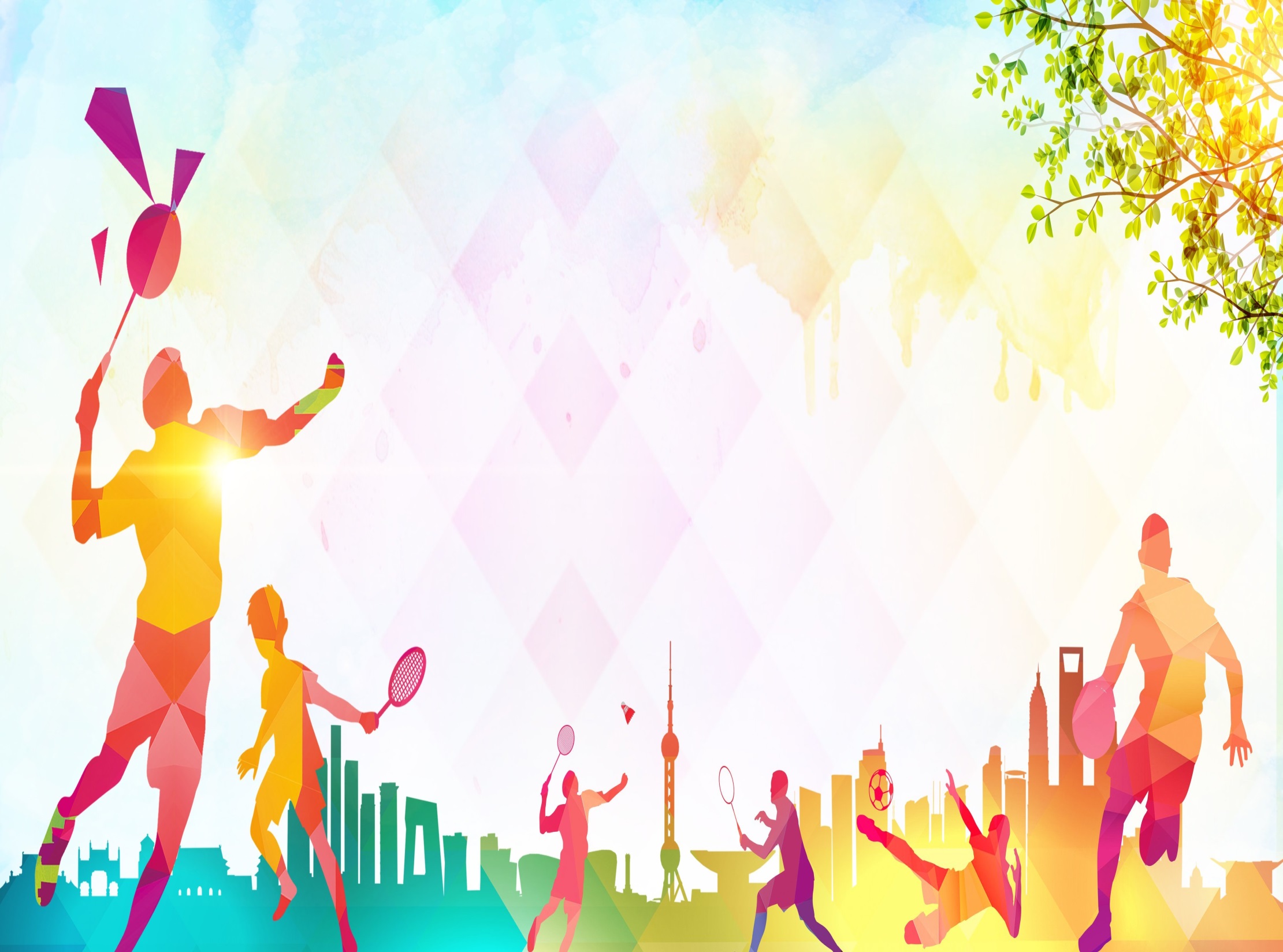 УСЛОВИЯ РЕАЛИЗАЦИИ ЗДОРОВЬЕСБЕРЕГАЮЩЕГО ПРОСТРАНСТВА
Гигиенический режим
Использование оздоровительных сил природы
Двигательный режим
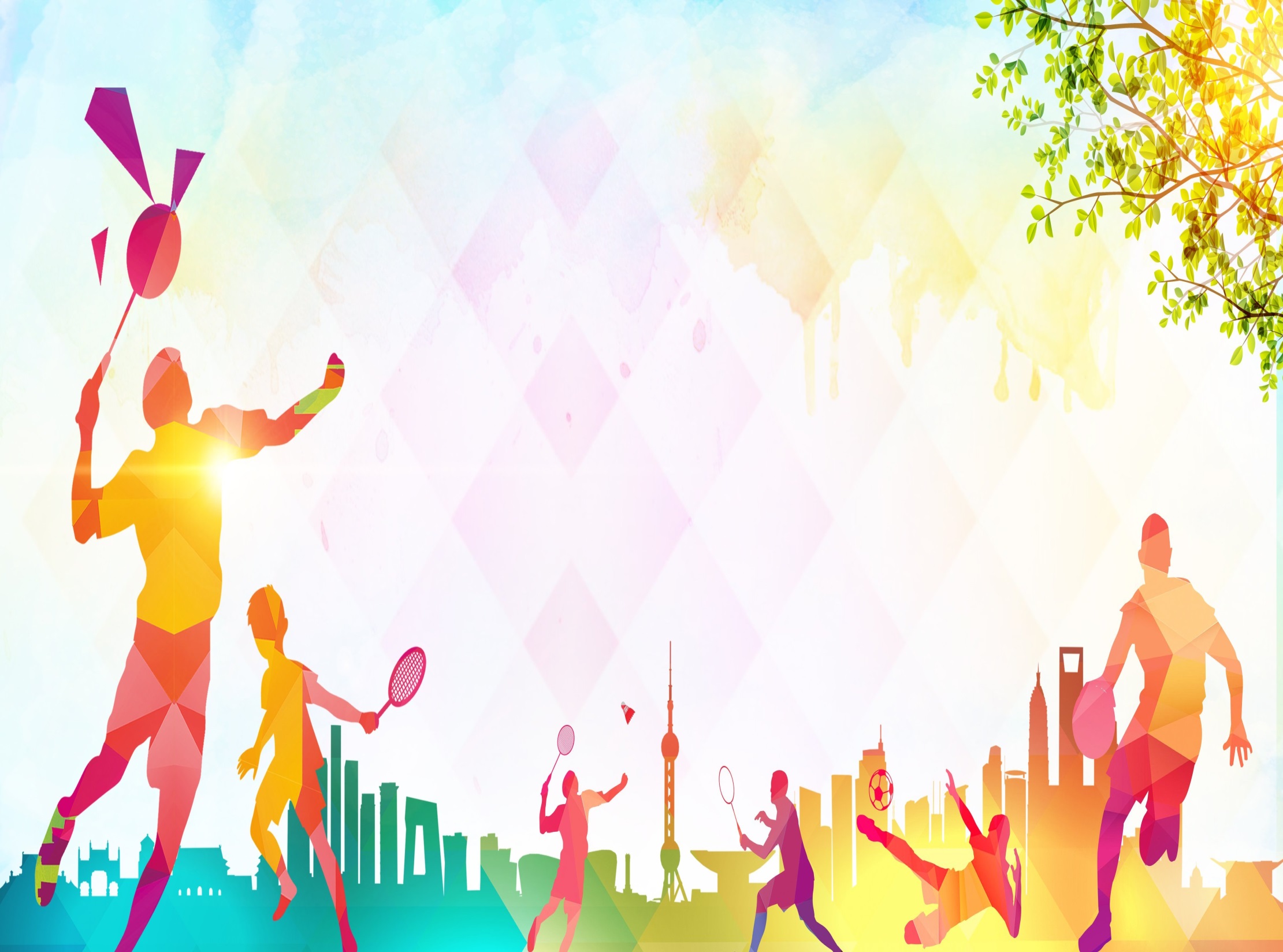 Использование оздоровительных сил природы
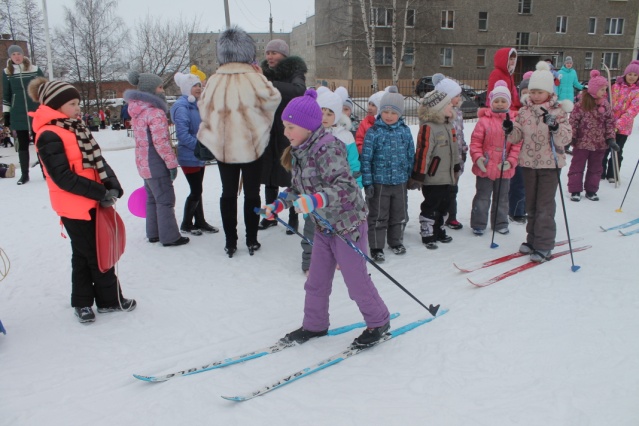 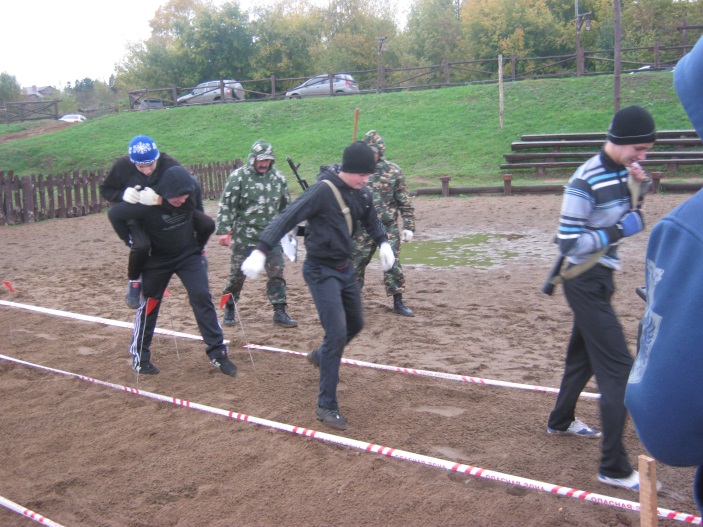 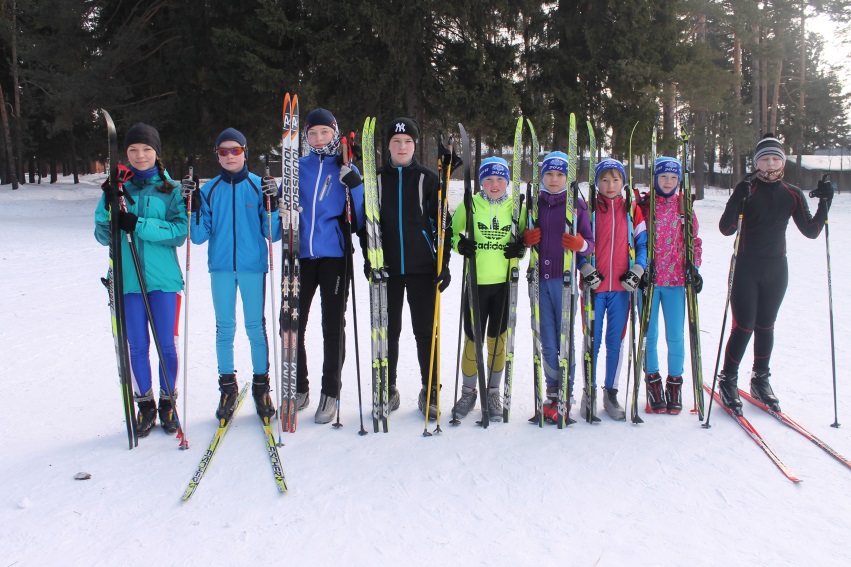 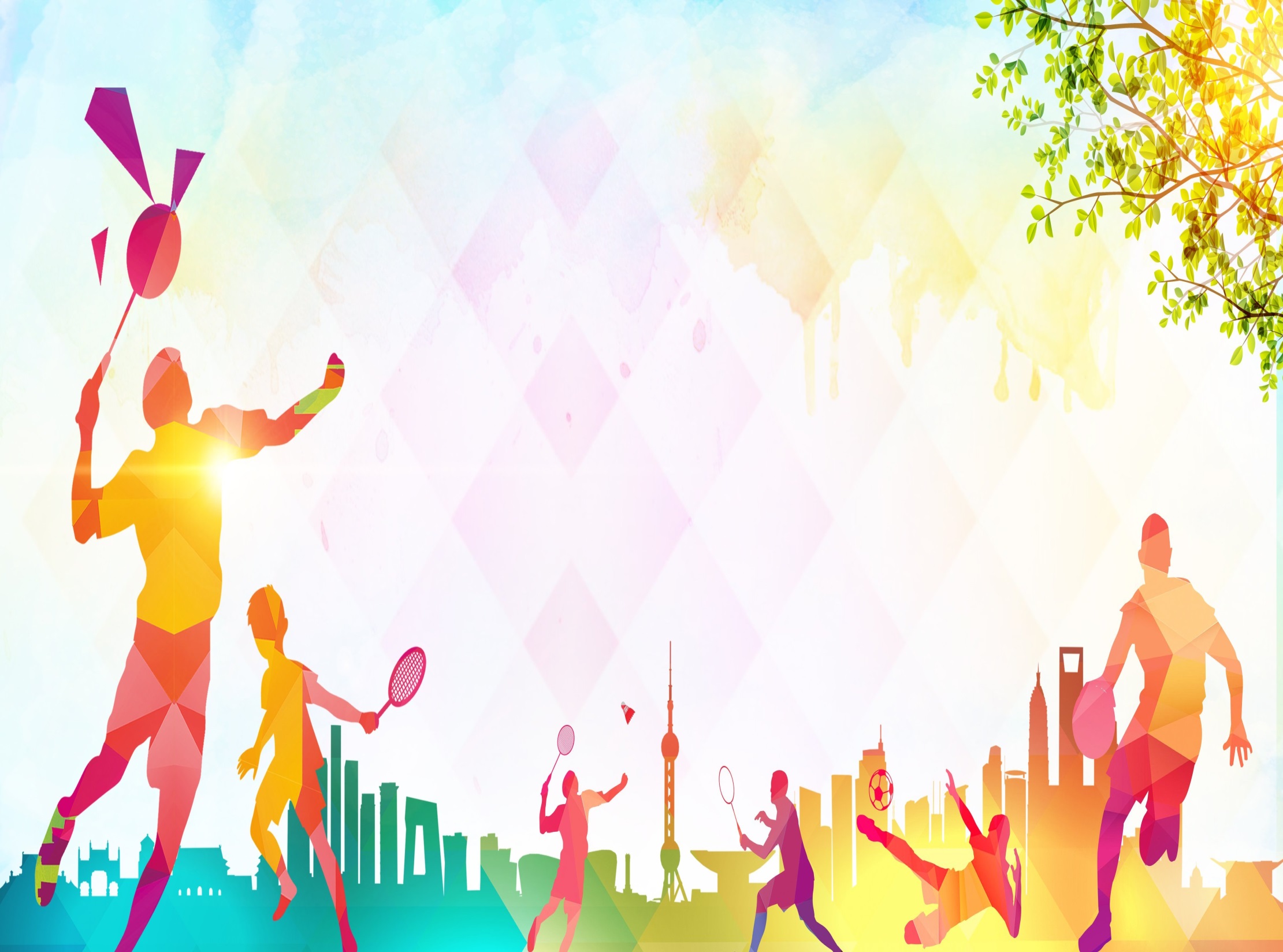 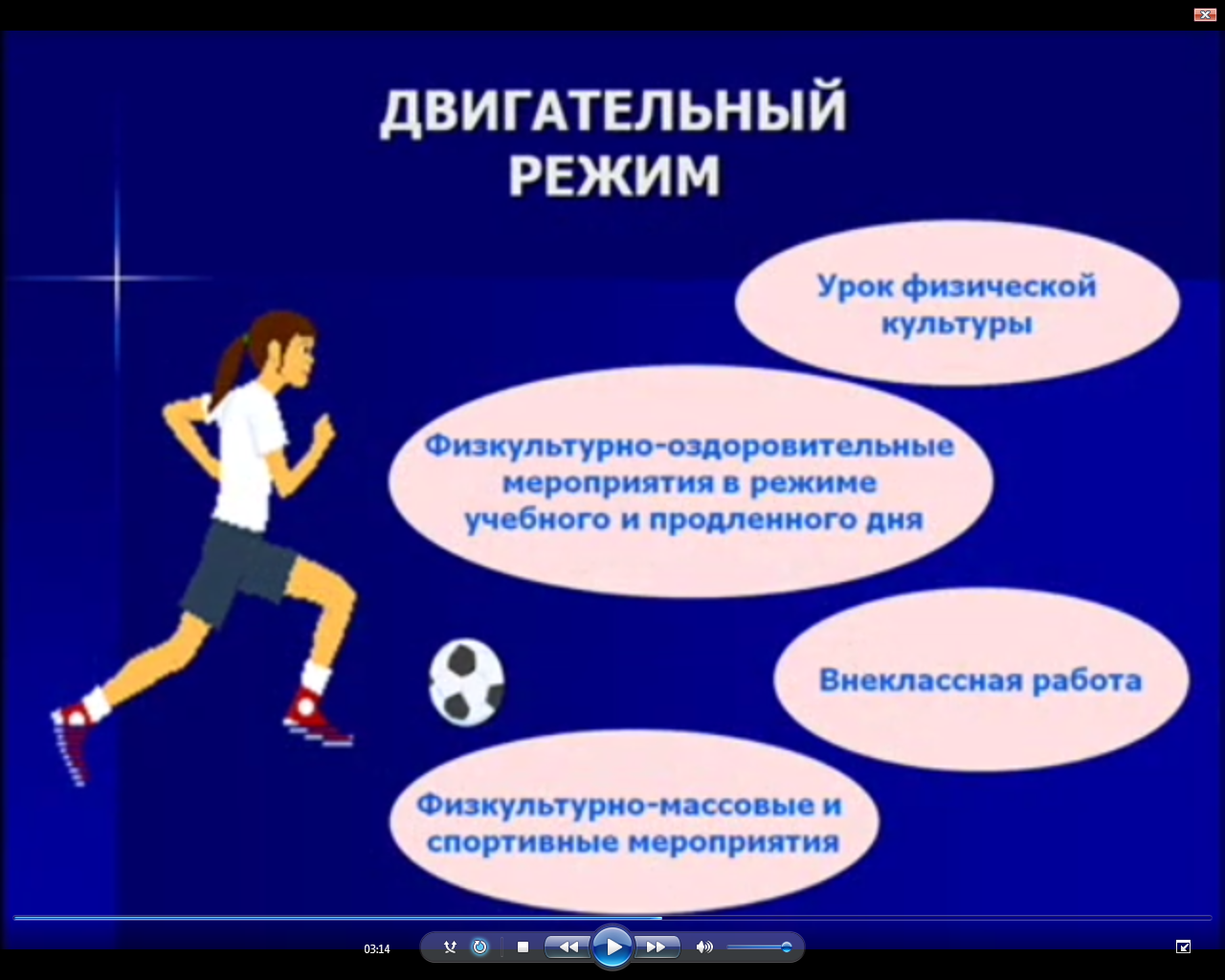 Двигательный режим
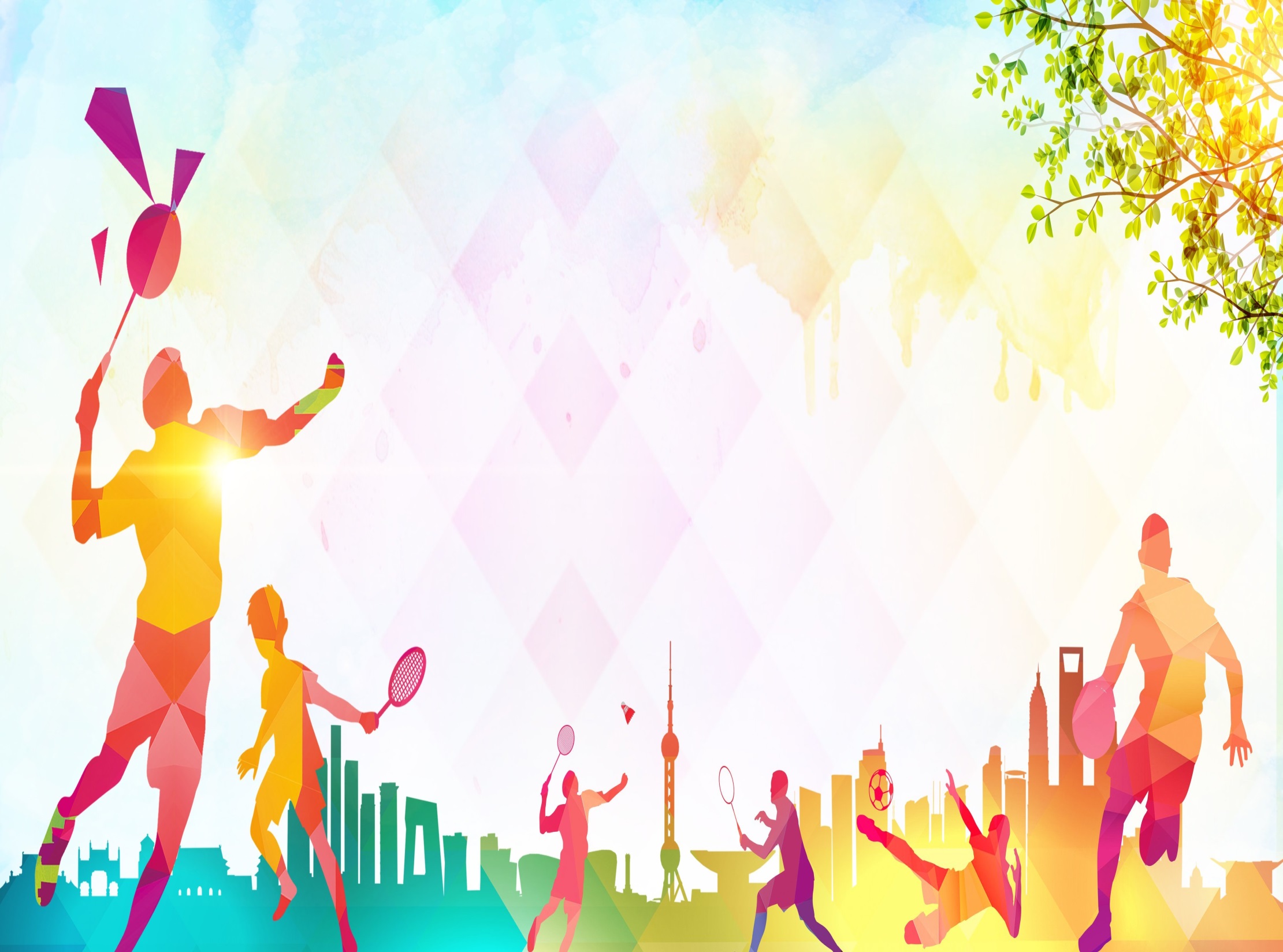 Технологии:
-физкультурно-оздоровительные;
-образовательно-сберегающие;
-организационно-педагогические;
- психолого-педагогические;
учебно-воспитательные:
защитно-профилактические;
стимулирующие
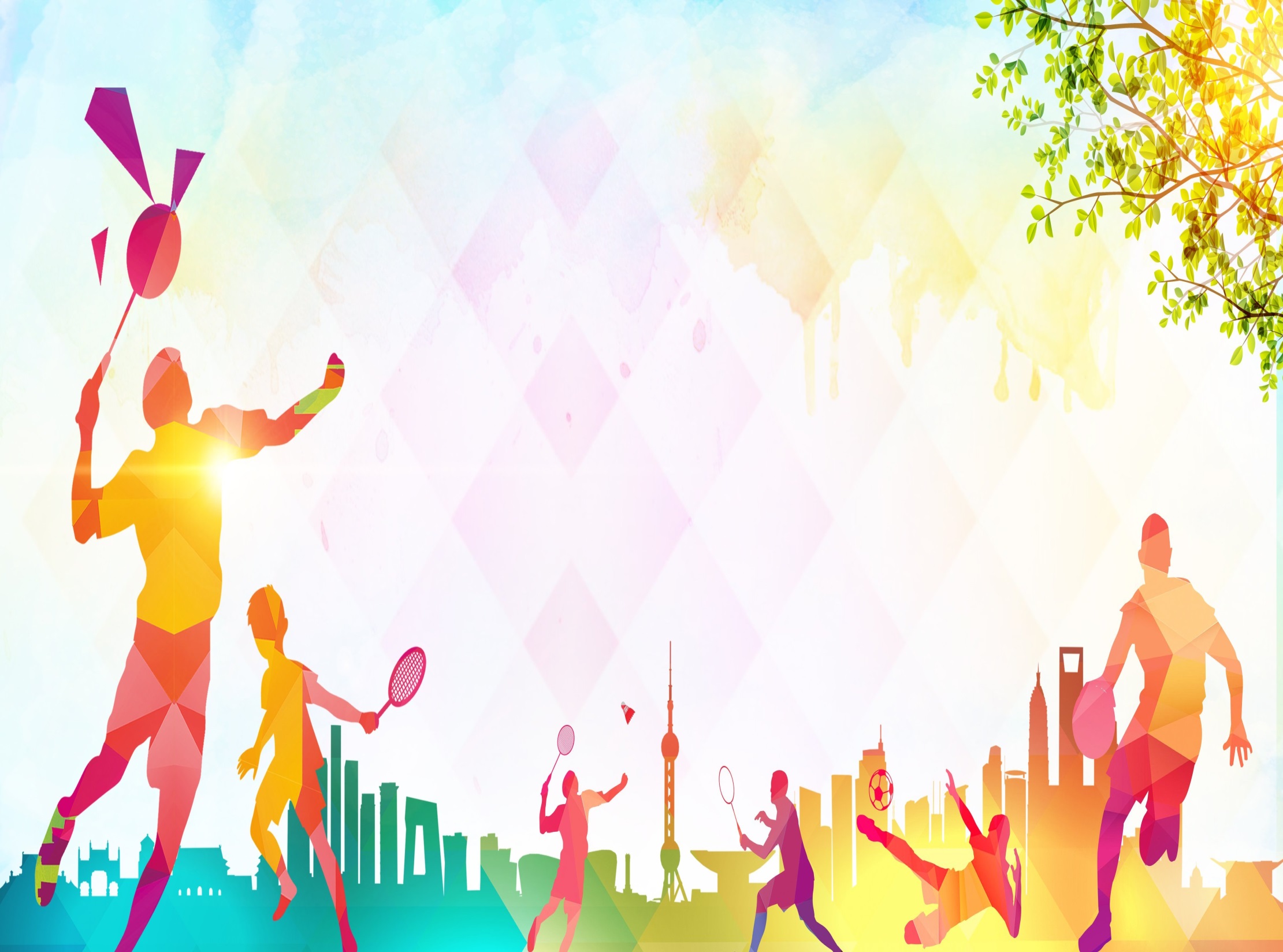 ПРИНЦИПЫ ВАЛЕОЛОГИИ
Сохранение здоровья
Укрепление здоровья
Формирование здоровья
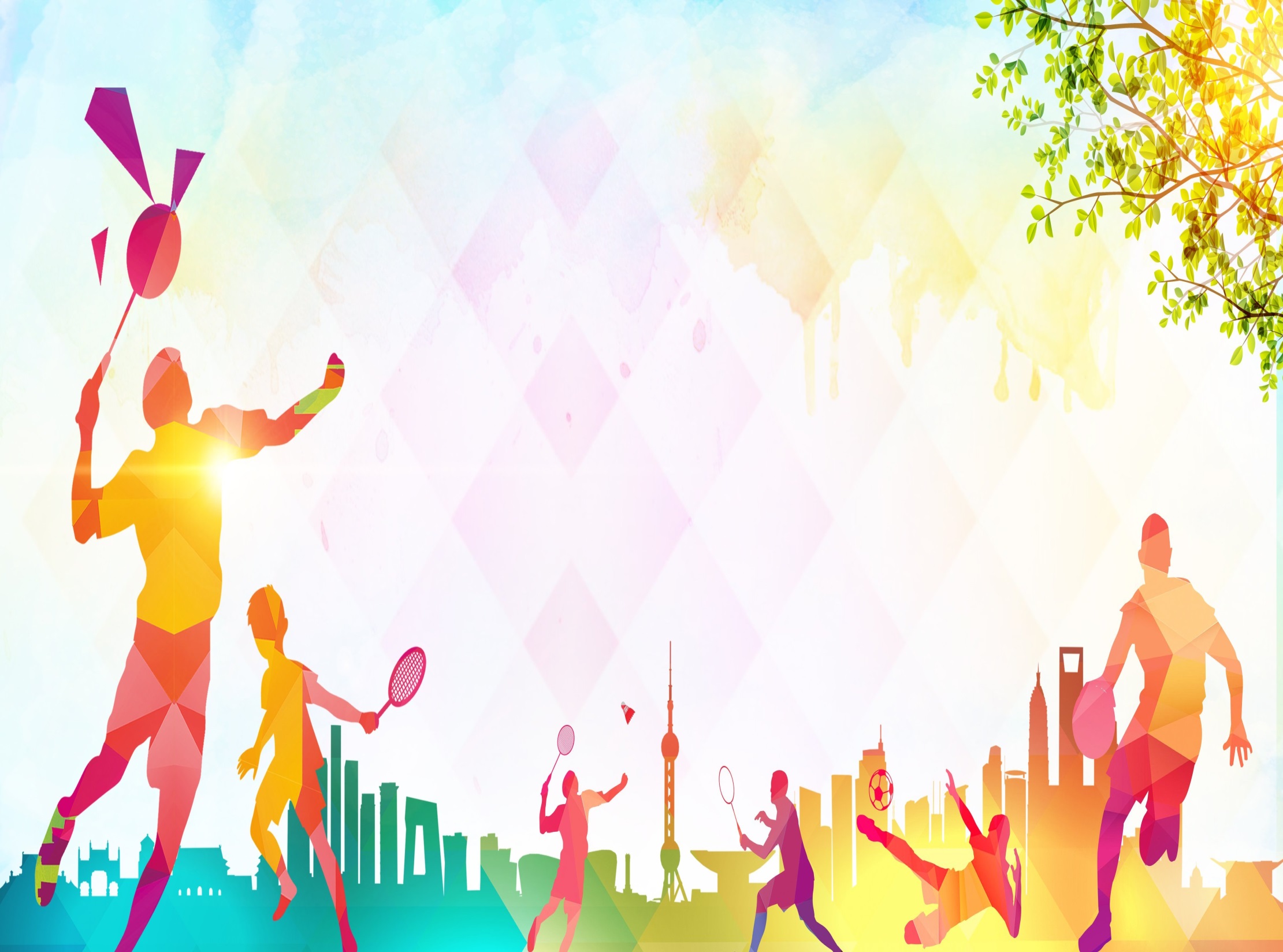 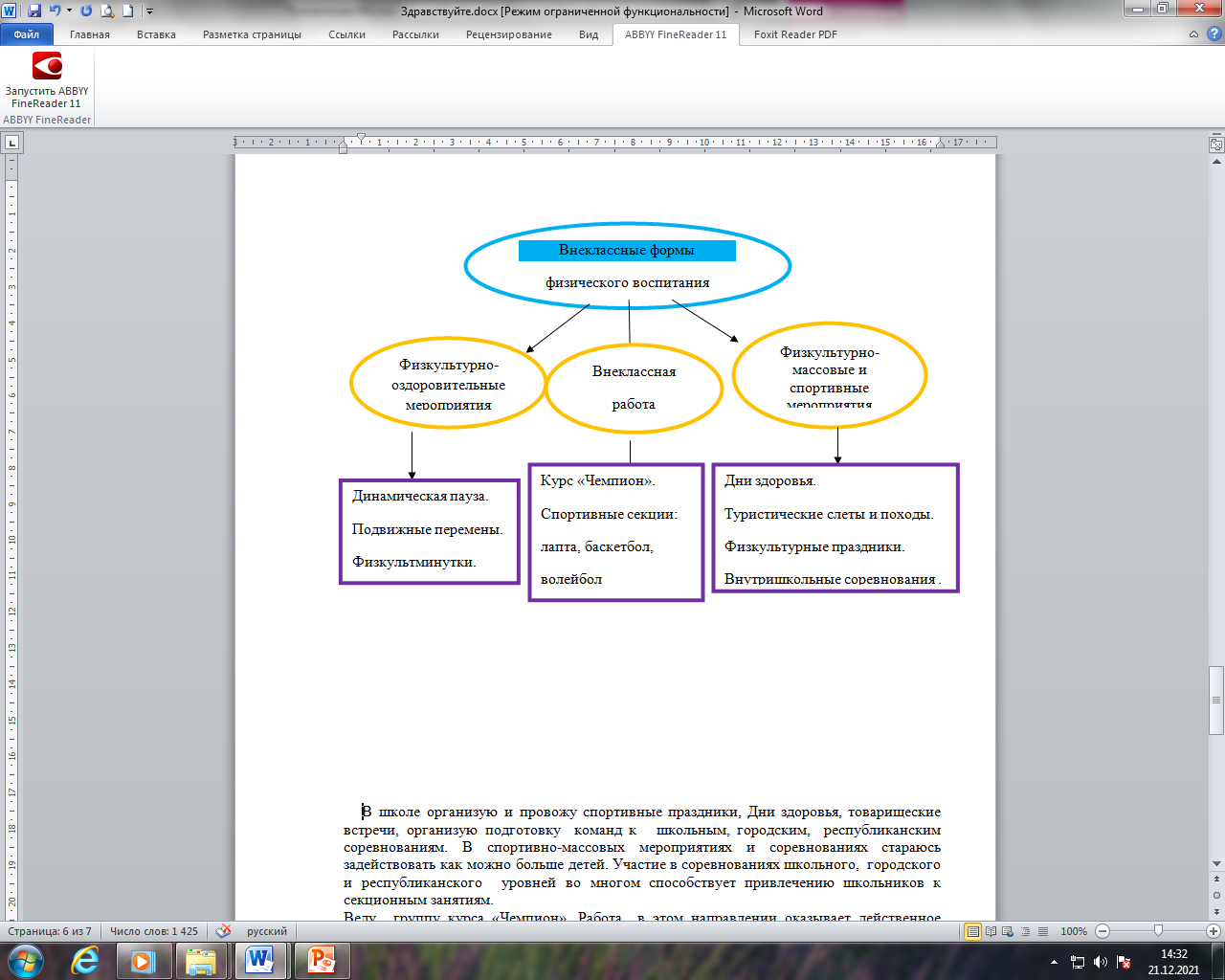 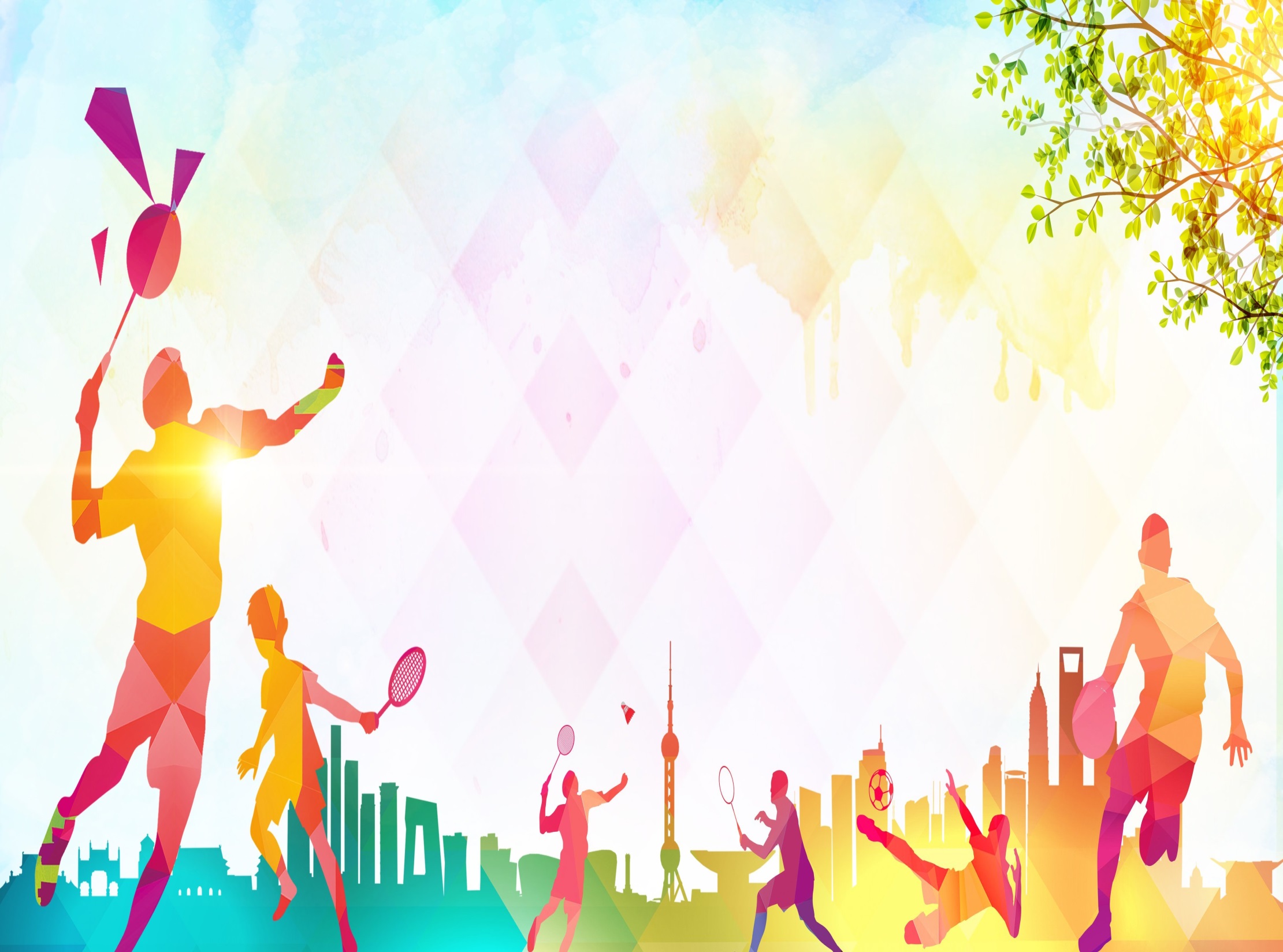 Результаты: 
 -успеваемость по предмету;
 -динамика роста физической подготовленности учащихся;
 - интерес учащихся к занятиям физической культурой и  мотивация к   соблюдению здорового образа жизни.
« Сегодня - здоровые дети, завтра – здоровая нация»